Particle Physics Faculty Meeting
Agenda
News/Update
TRIUMF website refresh (Stu Sheppard)
TRIUMF is located on the traditional, ancestral, and unceded territory of thexʷməθkʷəy̓əm (Musqueam) people, who for millennia have passed on their culture, history, and traditions from one generation to the next on this site.
TRIUMF’s home has always been a seat of learning.
Particle Physics Department
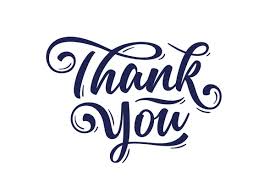 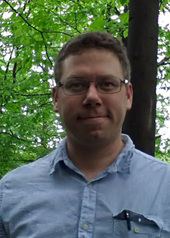 A BIG thank you to Mark Hartz for his many years of service as the Department Deputy
All the best with the WCTE at CERN and Hyper-K in Japan!
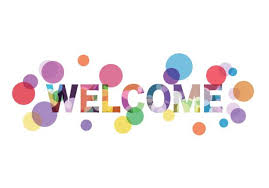 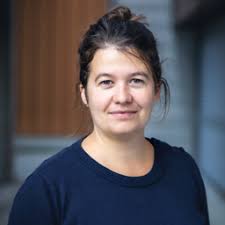 Welcome to Chloe Malbrunot as the new deputy
UCN Search
Five shortlisted candidates interviews complete
Efrain Segarra, PSI Villigen
Marie Blatnik, Los Alamos
Skyler Degenkolb, U Heidelberg
Wolfgang Schreyer, Oak Ridge NL
Noah Yazdandoost, PSI Villigen

Please send feedback to search committee chair asap
Chen-Yu Liu chenyliu@illinois.edu
CFI’s
Review of CFI IF 2025 submissions on October 31st 
ATLAS-Tier1, nEXO, PIONEER, ALPHA, UCN, Darkside, CanFINDD
Feedback from Ritu, Peter, Nigel sent to projects proponents
General categories, broadly
Either not supported (submission can still go ahead)
or supported, but no resources until 2027
ACOT
Next week November 18-20 
Presentations by Nigel and Division Directors on November 18th
Parallel sessions on November 19th 9:30-11:00
As before this is a combined session Particle Physics/Science & Technology/Scientific Computing
Since our committee member (Sally Seidel) is new, we should go through all projects
At the same time, we are asked to focus on activities in the next 5YP 2025-2030 + shutdown plans at TRIUMF and CERN

Please send name of speakers if you have not done so already and upload your slides to todays indico
ACOT
Agenda
Particle Physics (Intro 5+3min)
Scientific Computing 7+3min
Science & Technology (Intro + shutdown plans 15+5min)
Project updates with focus on goals for next 5YP 2025-2030 + shutdown plans at TRIUMF and CERN
ATLAS (5+3), Max
T2K/Hyper-K (5+3) 
TUCAN (5+3), Ruediger?
ALPHA/ALPHA-G/HAICU (5+3)
SuperCDMS (3+2), Wolfgang?
DarkLight (3+2), Kate
PIONEER (3+2), Chloe
nEXO (3+2)
Various
Next Particle Physics EEC scheduled for January 13th
Anyone wishing to submit a Proposal or Letter of Intent must contact Lauren Gorman via sciencediv@triumf.ca by 16:00 PST Wed, December 2nd to request an experiment number
The deadline for submission of Progress Reports, Letters of Intent, & Proposals is Wednesday December 9th at 23:59 PDT.

TRISEP 2025 at TRIUMF
Dates set for June 16-27, 2025
If you are interested in helping to organize, please let David and myself know
AOB
Next Meeting
December 12th